Capacitors
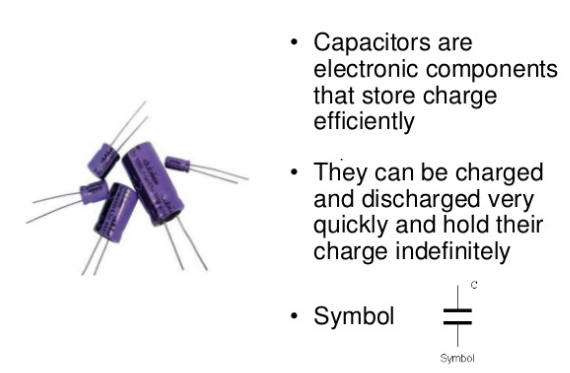 The structure of the capacitor
A basic capacitor has two parallel plates separated by an insulating material
A capacitor stores an electrical charge between the two plates.
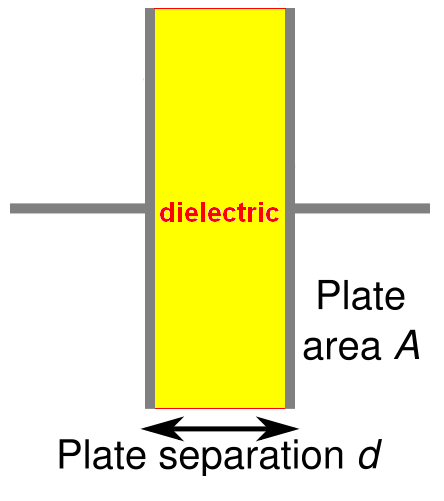 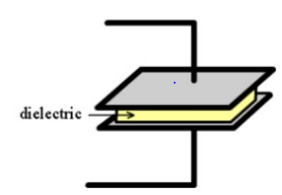 Capacitors
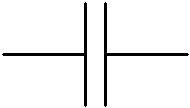 Basic capacitor construction
Dielectric material
The dielectric material is an insulator therefore no current flows through the capacitor
Plate 2
Plate 1
The Capacitance of a Capacitor
Capacitance is the electrical property of a capacitor and is the measure of a capacitors ability to store an electrical charge onto its two plates with the unit of capacitance being the Farad (abbreviated to F) named after the British physicist Michael Faraday.
Capacitance is defined as being that a capacitor has the capacitance of One Farad when a charge of One Coulomb is stored on the plates by a voltage of One volt.




Standard Units of Capacitance: Microfarad  (μF)
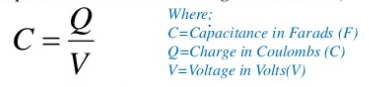 Effect of Dimensions
Capacitance increases with 
increasing surface area of the plates
decreasing spacing between plates
increasing the relative dielectric constant of the insulator between the two plates
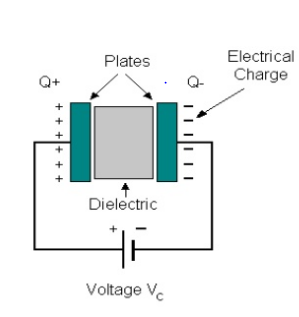 Dielectric constant
property of an electrical insulating material (a dielectric) equal to the ratio of the capacitance of a capacitor filled with the given material to the capacitance of an identical capacitor in a vacuum without the dielectric material. The insertion of a dielectric between the plates of, a parallel-plate capacitor always increases its capacitance, or ability to store opposite charges on each plate, compared with this ability when the plates are separated by a vacuum. If C is the value of the capacitance of a capacitor filled with a given dielectric and C0 is the capacitance of an identical capacitor in a vacuum, the dielectric constant, symbolized by the Greek letter kappa, κ, is simply expressed as κ = C/C0.
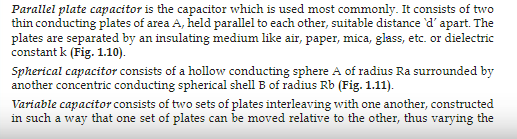 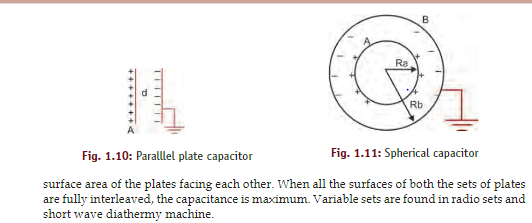 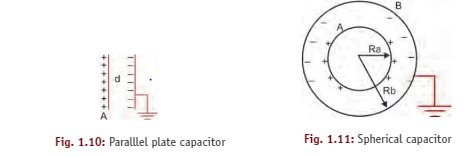 Capacitors
Storing a charge between the plates
Electrons on the left plate are attracted toward the positive terminal of the voltage source
This leaves an excess of positively charged holes
The electrons are pushed toward the right plate
Excess electrons leave a negative charge
_
+
_
+
-
+
Electrical Properties of a Capacitor
Acts like an open circuit at steady state when connected to a d.c. voltage or current source.
Voltage on a capacitor must be continuous
There are no abrupt changes to the voltage, but there may be discontinuities in the current.
An ideal capacitor does not dissipate energy, it takes power when storing energy and returns it when discharging.
Properties of a Real Capacitor
A real capacitor does dissipate energy due leakage of charge through its insulator.
This is modeled by putting a resistor in 
	parallel with an ideal capacitor.
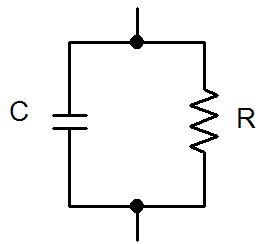 Capacitors
Types of capacitors
The dielectric material determines the type of capacitor
Common types of capacitors are:
Mica	
Ceramic
Plastic film
Capacitors (abbreviated e-cap)
Some capacitors are polarised, they can only be connected  one way around
Electrolytic capacitors are polarised
Electrolytic capacitor definition
An electrolytic capacitor is a type of capacitor that uses an electrolyte (ionic conducting liquid) as one of its conducting plates to achieve a larger capacitance or high charge storage.
Capacitors
Variable capacitors are used in communication equipment, radios, televisions and VCRs
They can be adjusted by consumers by tuning controls.
Switching Power Supplies
UPS
Air Conditioning
Fans
Fluid Pumps and General Purpose Motors
Medical Applications
Charging and Discharging a Capacitor
When a Capacitor is connected to a circuit with Direct Current (DC) source, two processes, which are called "charging" and "discharging" the Capacitor, will happen in specific conditions.
In Figure the Capacitor is connected to the DC Power Supply and Current flows through the circuit. Both Plates get the equal and opposite charges and an increasing Potential Difference, vc, is created while the Capacitor is charging. Once the Voltage at the terminals of the Capacitor, vc, is equal to the Power Supply Voltage, vc = V, the Capacitor is fully charged and the Current stops flowing through the circuit, the Charging Phase is over.
The Capacitor is Charging
A Capacitor is equivalent to an Open-Circuit to Direct Current, R = ∞, because once the Charging Phase has finished, no more Current flows through it. The Voltage vc on a Capacitor cannot change abruptly.
When the Capacitor disconnected from the Power Supply, the Capacitor is discharging through the Resistor RD and the Voltage between the Plates drops down gradually to zero, vc = 0,
Capacitor is Discharging
the Resistances of RC and RD affect the charging rate and the discharging rate of the Capacitor respectively.
The product of Resistance R and Capacitance C is called the Time Constant τ, which characterizes the rate of charging and discharging of a Capacitor, 
The smaller the Resistance or the Capacitance, the smaller the Time Constant, the faster the charging and the discharging rate of the Capacitor, and vice versa.
capacitors in series
When capacitors are connected in series, the total capacitance is less than any one of the series capacitors’ individual capacitances. If two or more capacitors are connected in series, the overall effect is that of a single (equivalent) capacitor having the sum total of the plate spacings of the individual capacitors. 
an increase in plate spacing, with all other factors unchanged, results in decreased capacitance.
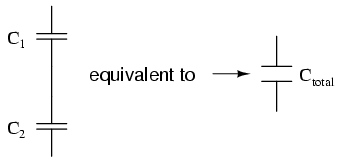 Thus, the total capacitance is less than any one of the individual capacitors’ capacitances. The formula for calculating the series total capacitance is the same form as for calculating parallel resistances:
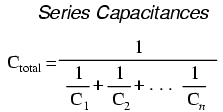 capacitors in parallel
When capacitors are connected in parallel, the total capacitance is the sum of the individual capacitors’ capacitances. If two or more capacitors are connected in parallel, the overall effect is that of a single equivalent capacitor having the sum total of the plate areas of the individual capacitors.
an increase in plate area, with all other factors unchanged, results in increased capacitance.
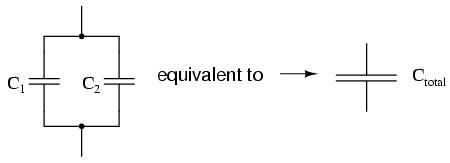 Thus, the total capacitance is more than any one of the individual capacitors’ capacitances. The formula for calculating the parallel total capacitance is the same form as for calculating series resistances:
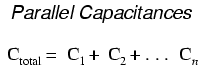 REVIEW of CS and CP:
Capacitances diminish in series.
Capacitances add in parallel.